SPONSOR USER TAB
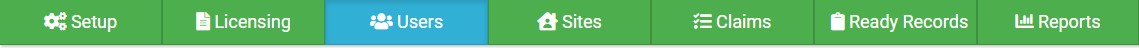 1. Add a User
2. Change a User Password
3. Inactivate a Sponsor User
Click to Continue
CHOOSE A SPONSOR USER TYPE
There are two types of sponsor users
Sponsor Admin users have full privileges, including the ability to add sites and create claims.
Sponsor Reporter user can only view specific sites and cannot add sites or create claims.
Add a Sponsor Admin
Add a Sponsor Reporter
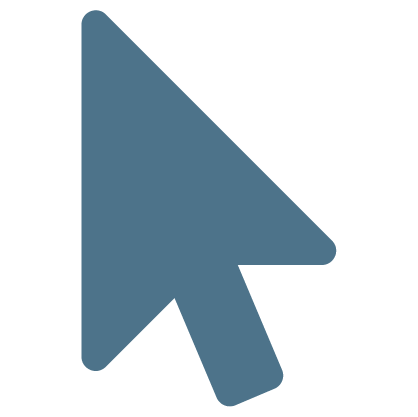 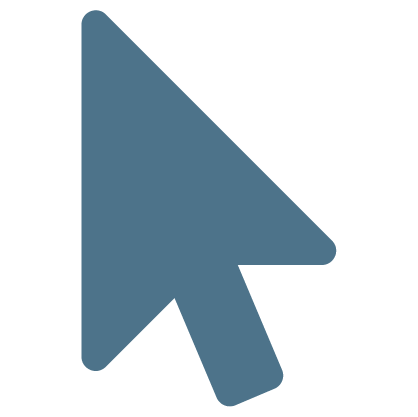 Click here for a full Permissions Matrix to see what each type of user can do
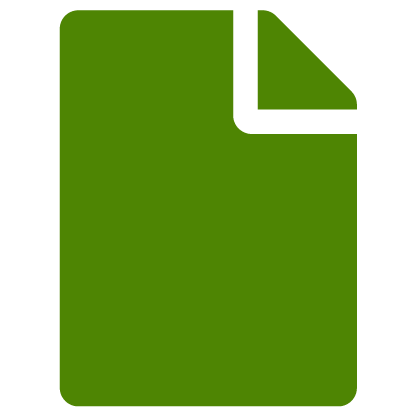 Click to Continue